Andrea MeierCEO
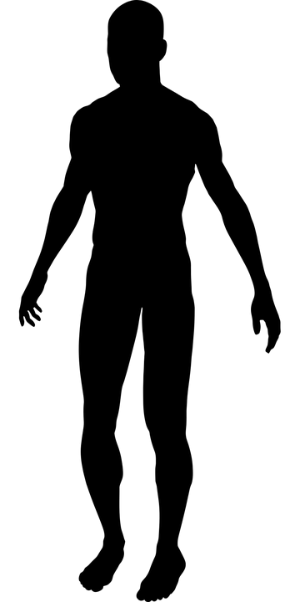 Carla MusterFinanzen und HRM
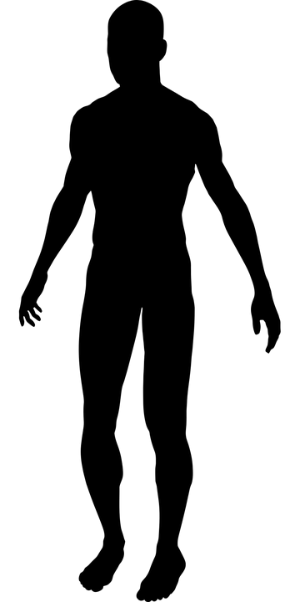 Peter MusterLeiter Geschäftsfeld A
Michael MusterLeiter Geschäftsfeld B
Daniela MusterLeiter Geschäftsfeld C
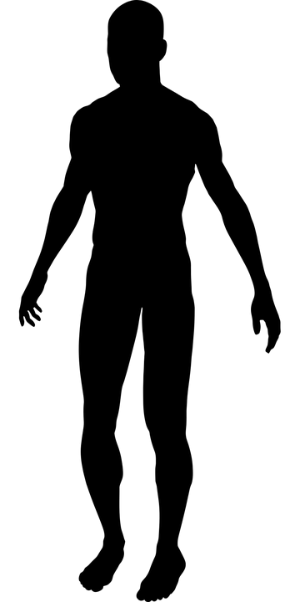 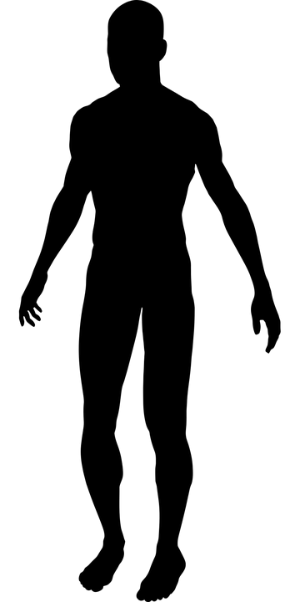 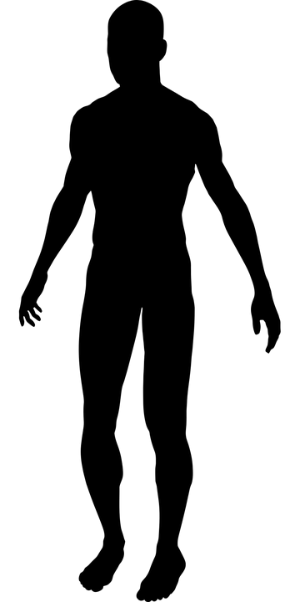 Peter MusterMitarbeiter
Peter KäufelerCustomer Support
Max JossenMarketing
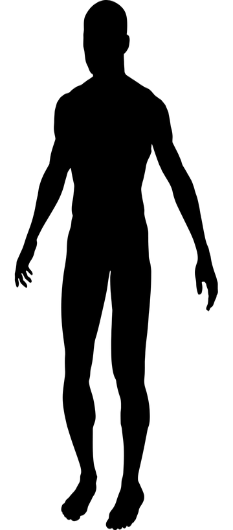 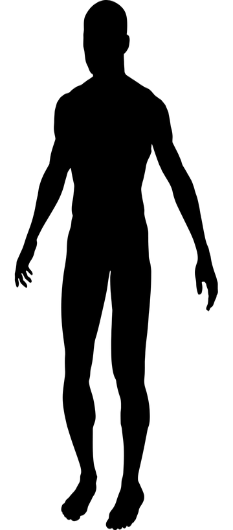 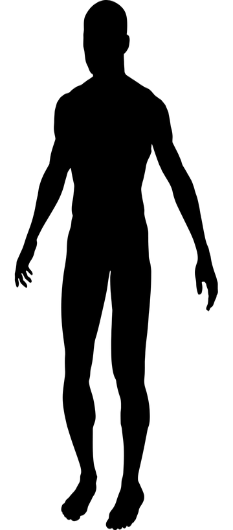 Hans MüllerMitarbeiter
Eric AmherdAccounting
Yolanda MeyerEinkauf
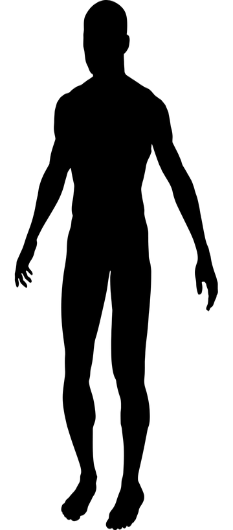 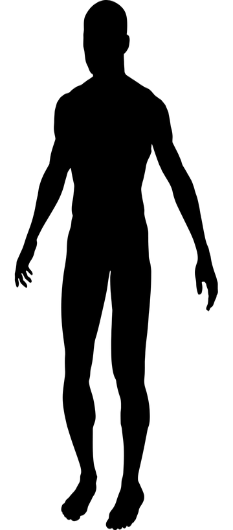 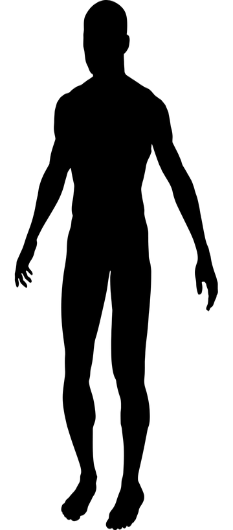 Andrea MeierMitarbeiter
Tina MeissnerWebspezialist
Bettina HuberSupport
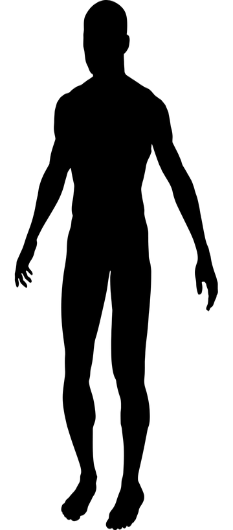 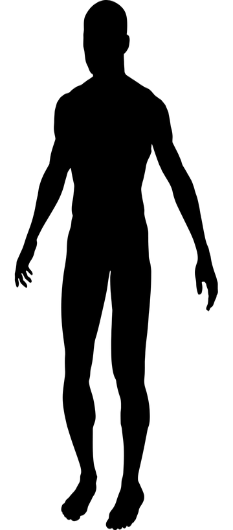 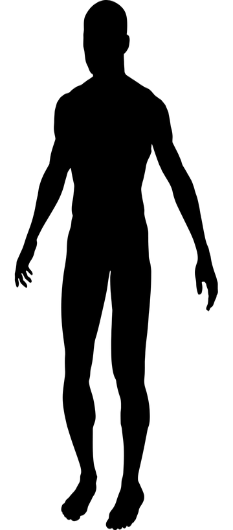 https://muster-vorlage.ch